作业10：
1）请描述两个1s原子轨道如何形成成键和反键分子轨道，说明成键轨道能量低于、反键轨道能量高于分立原子轨道的原因；
2）两个原子轨道重叠成键，哪些因素决定了成键分子轨道的能量比低能量原子轨道更低的程度？
作业11：
运用分子轨道理论说明He2分子不存在，而He2+稳定存在。
He原子受激后其中一个电子由1s轨道跃迁到2s轨道，形成激发态原子He*；请说明当激发态原子He*与基态He原子碰撞后可以形成激发态分子He2* 的原因。
思考题（作业12）：
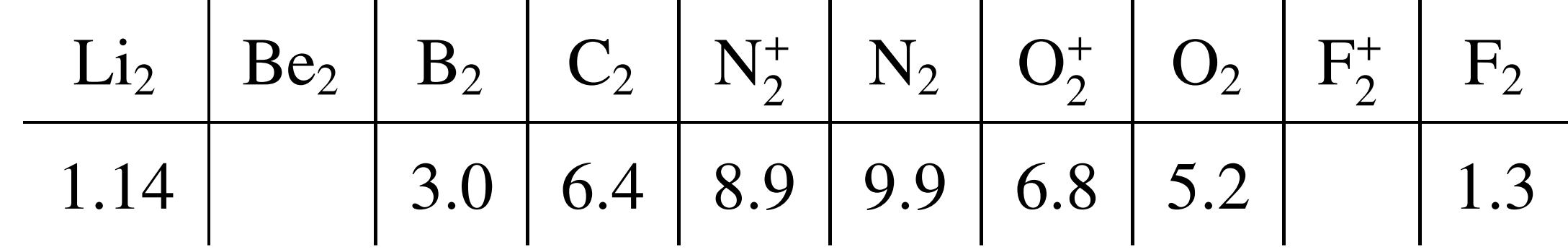 一些同核双原子分子的键解离能(eV)如表所示:
写出这些分子中电子在分子轨道中的排布形式，说明哪些分子是顺磁性?
确定各分子的键级，并画图显示键级和键解离能之间的关系， 并由此预测F2+ 的键解离能； Be2为何没有键解离能数据？